Variable Domains
Constant Regions
Antibody Structures
IgA
Light chains
Kappa (k), 
Lambda (l)
IgM
Heavy chains
Isotypes
IgG
IgM
IgD
IgA
IgE
(1, 2a, 2b, 3, 4)
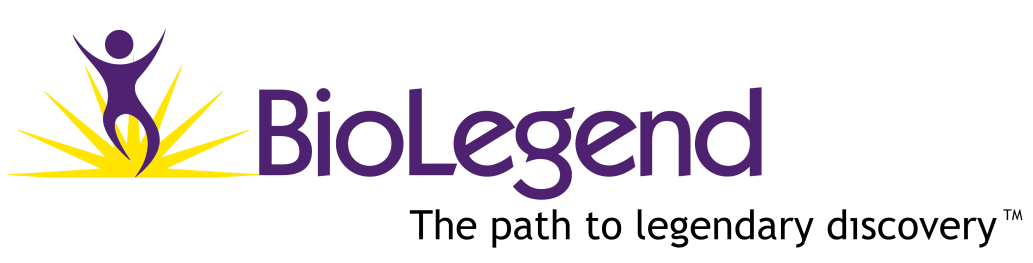 ®